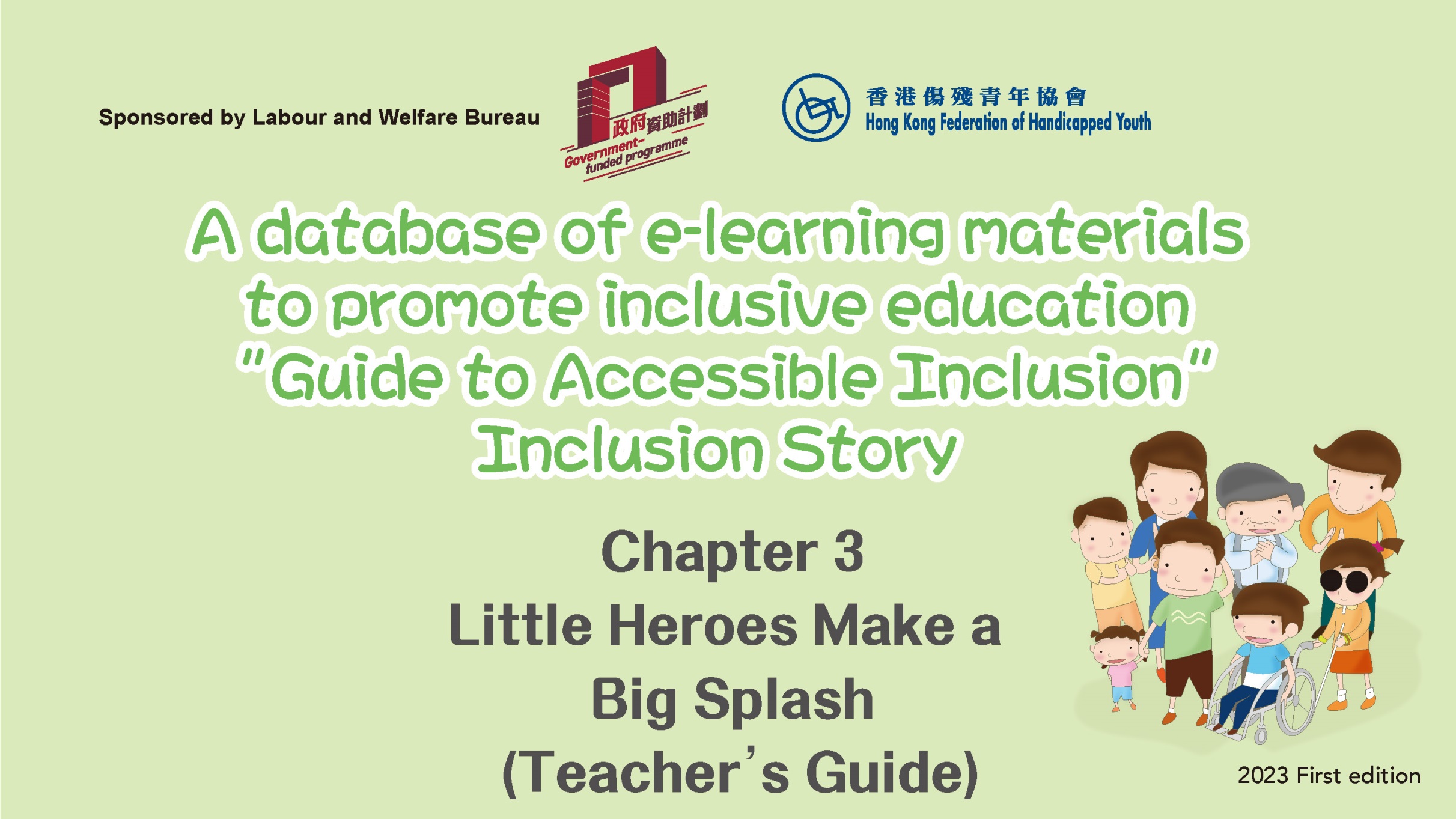 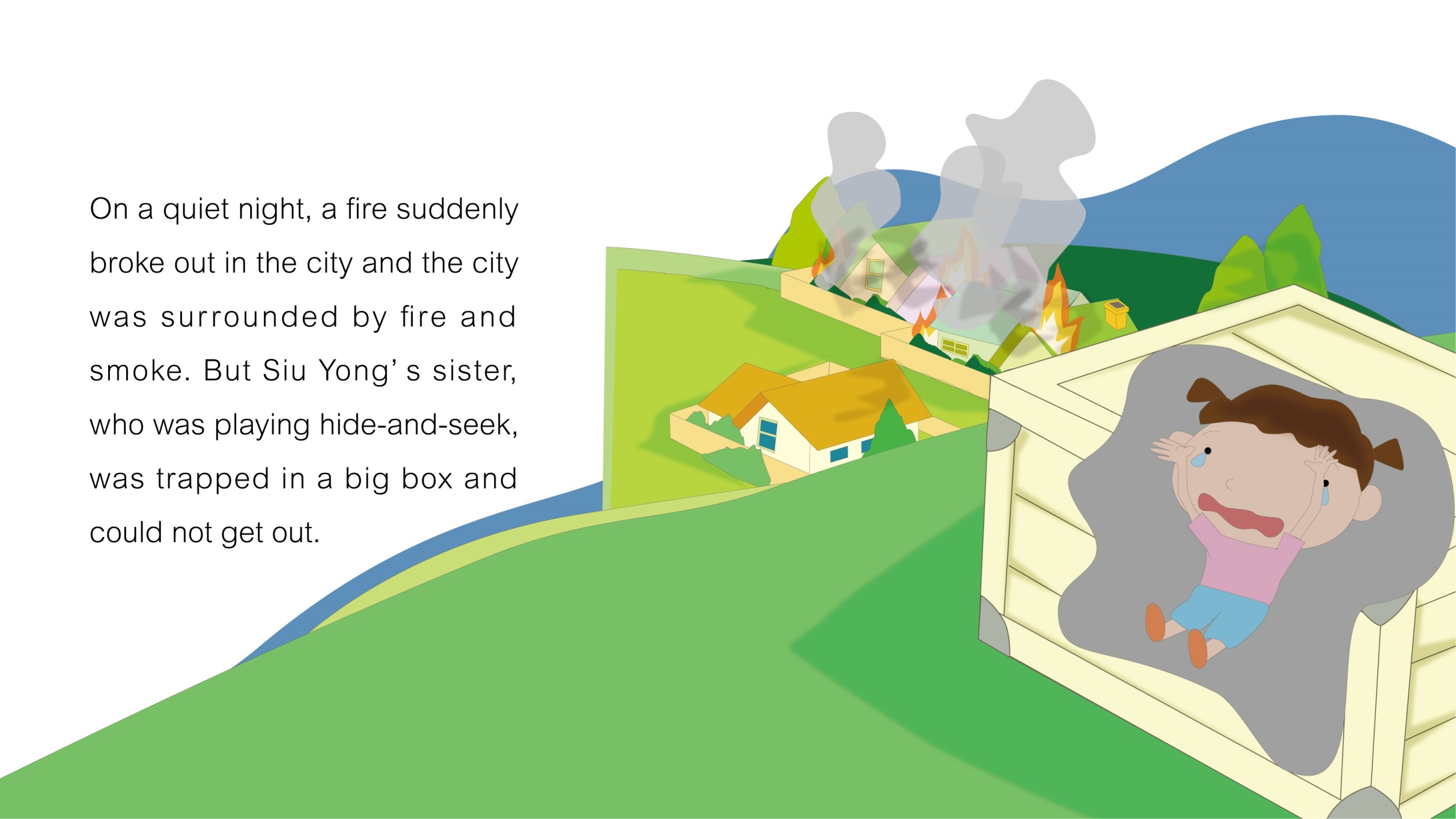 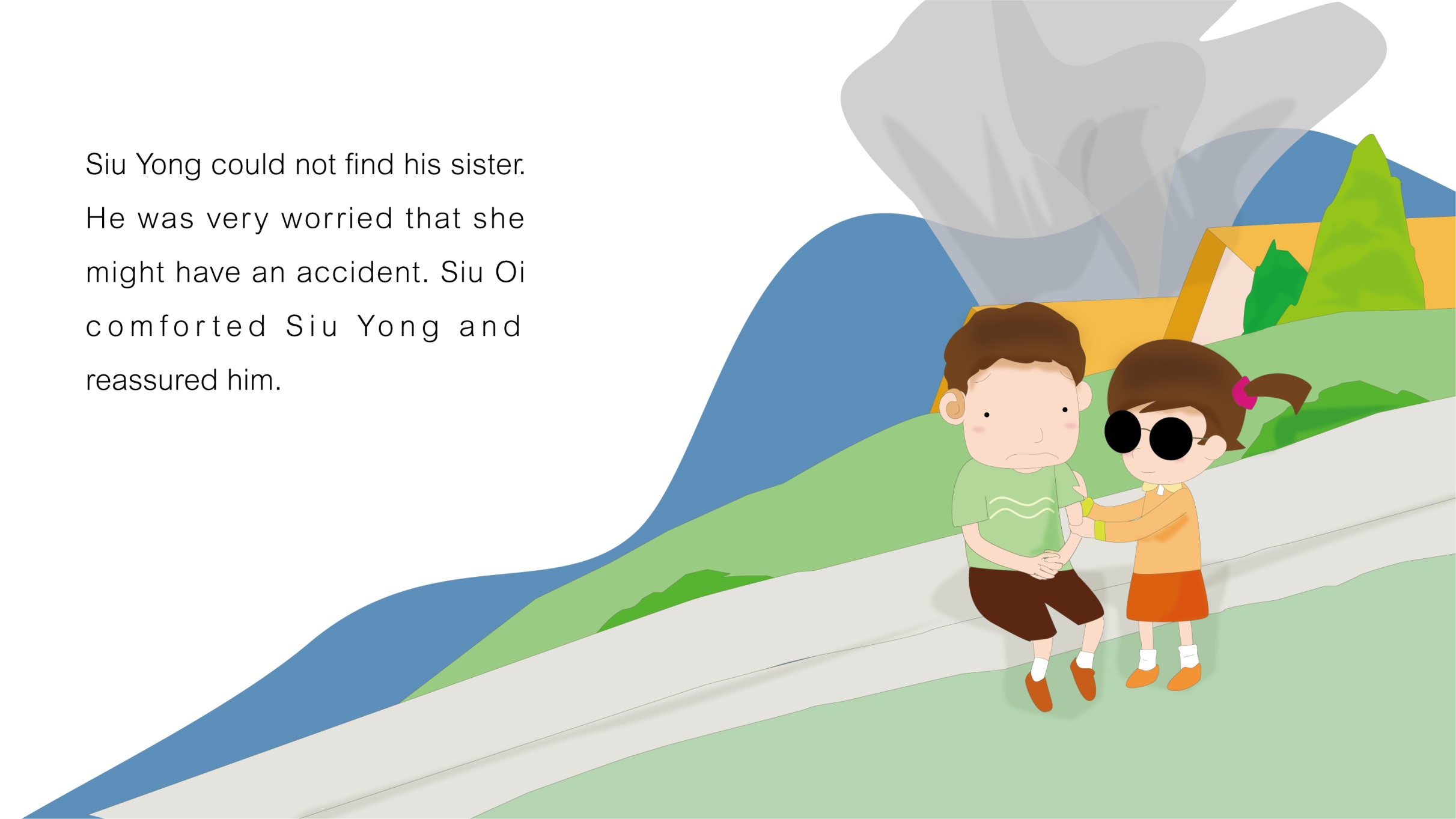 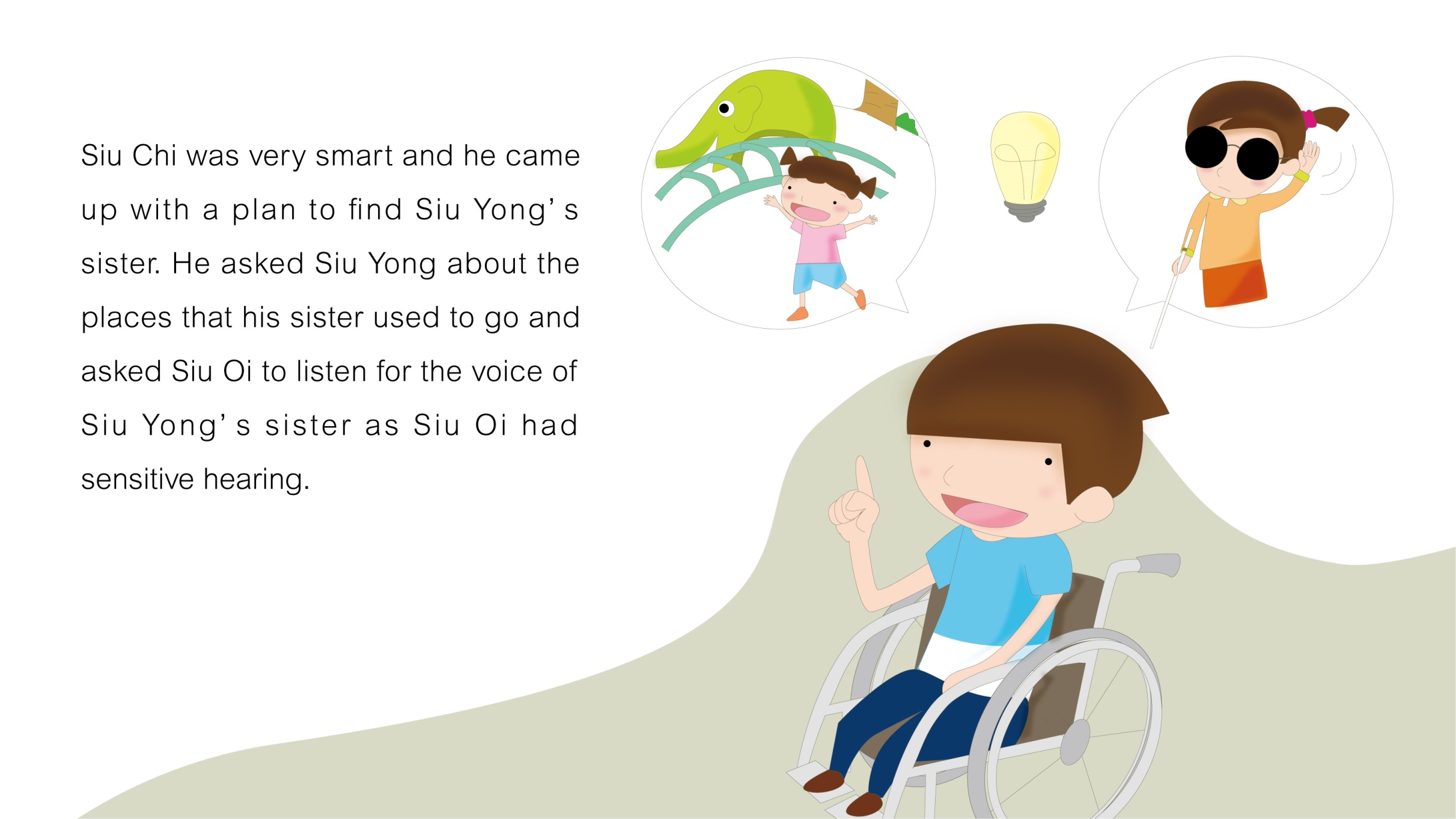 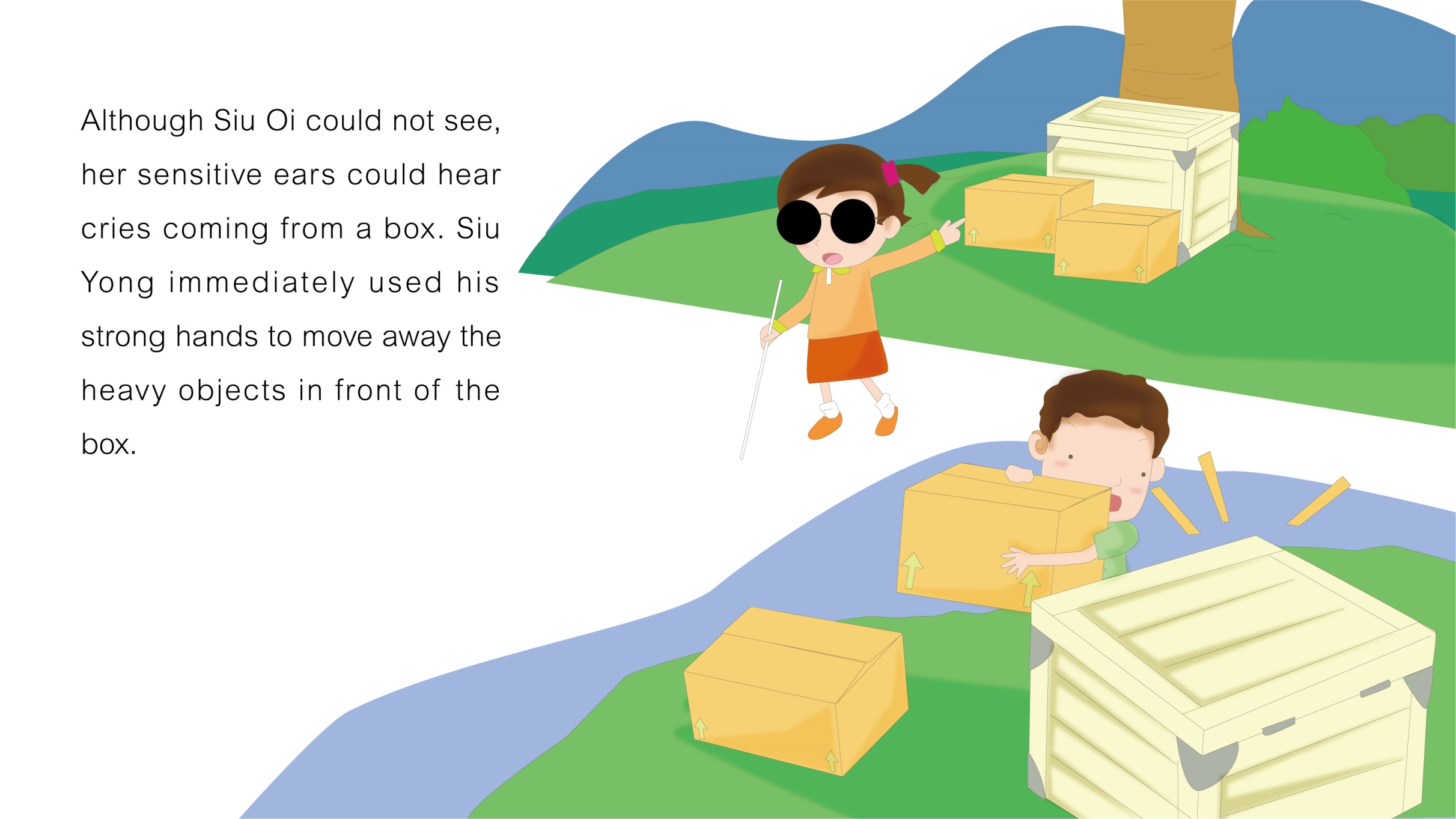 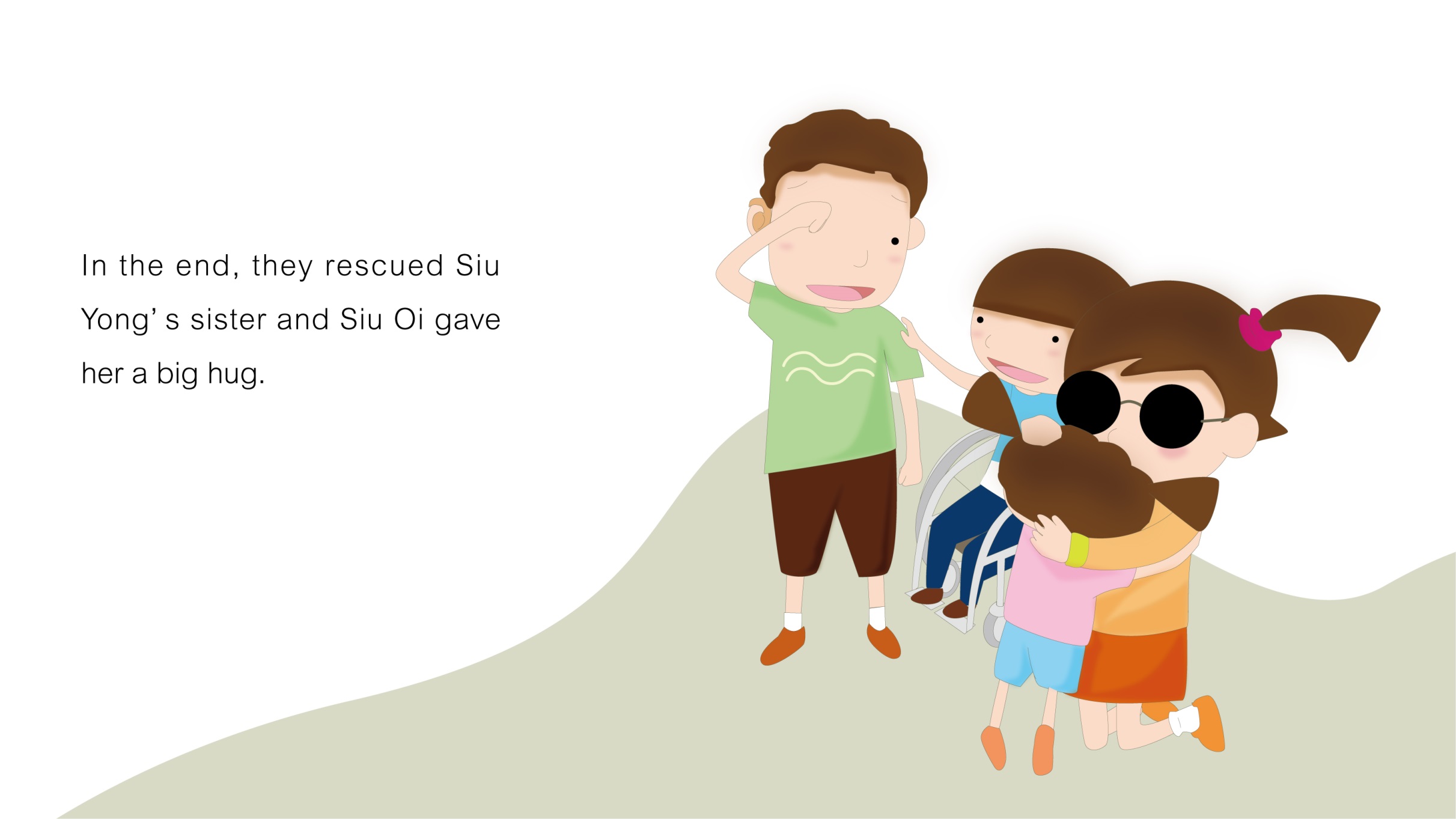 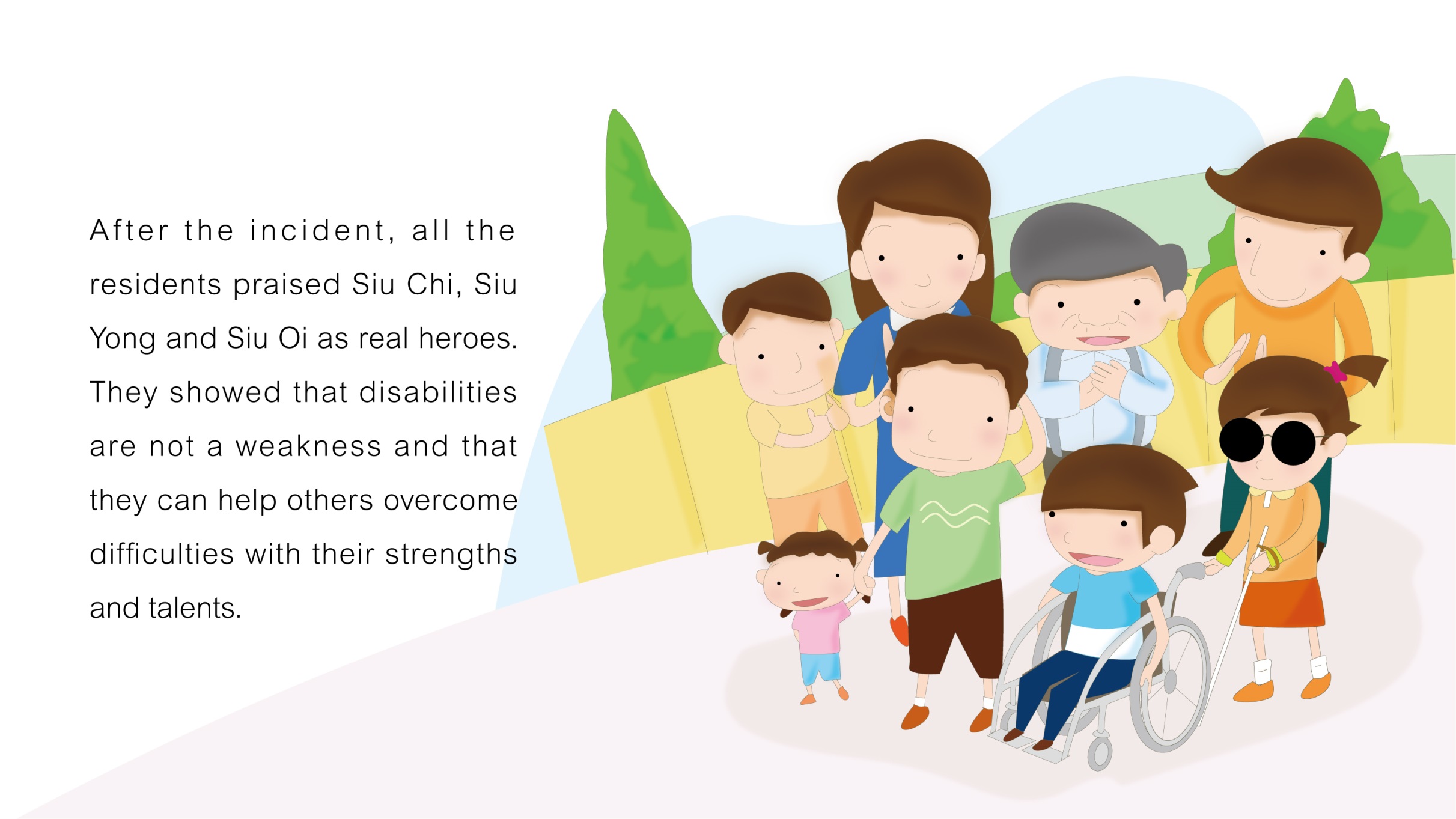 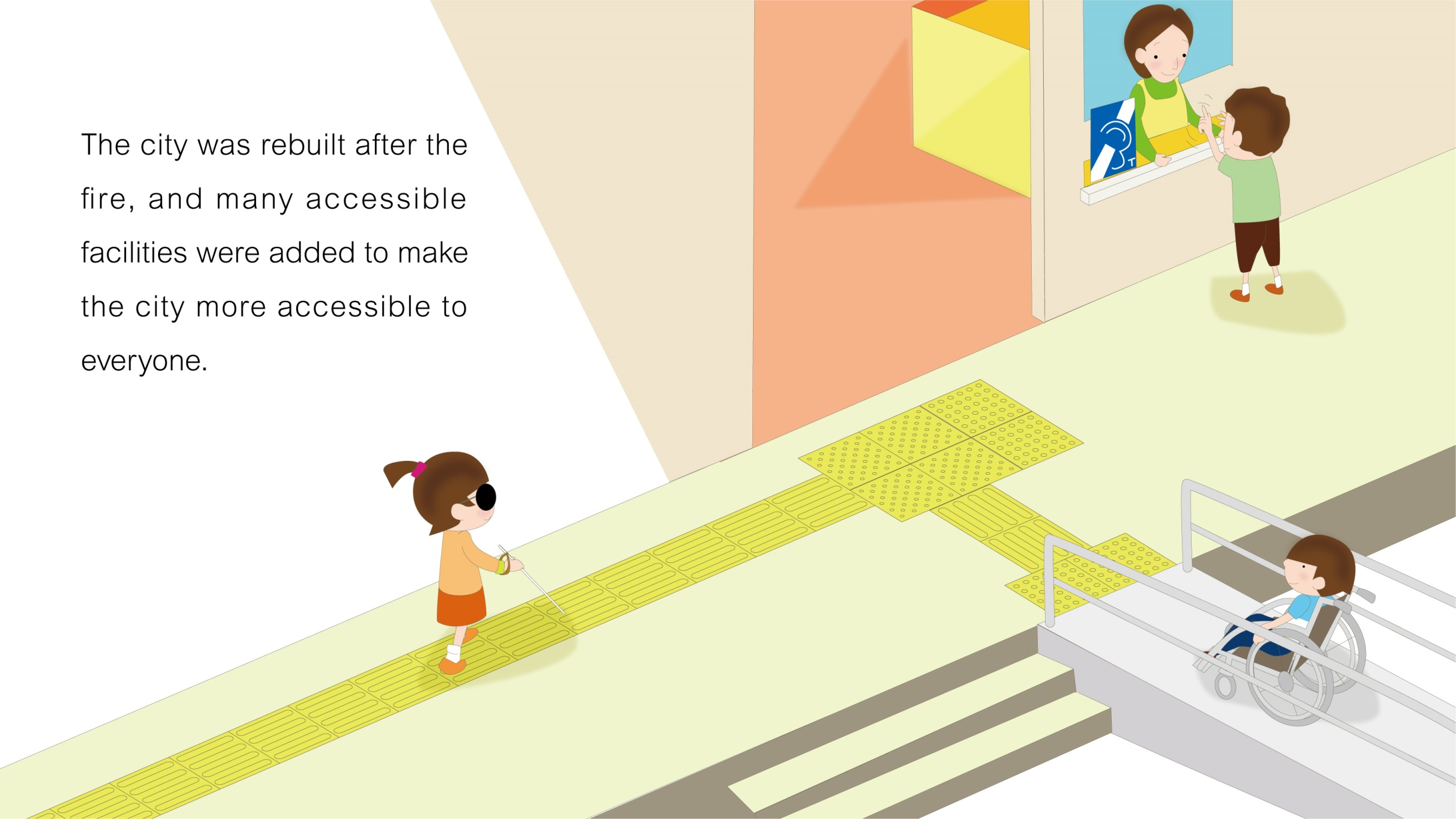 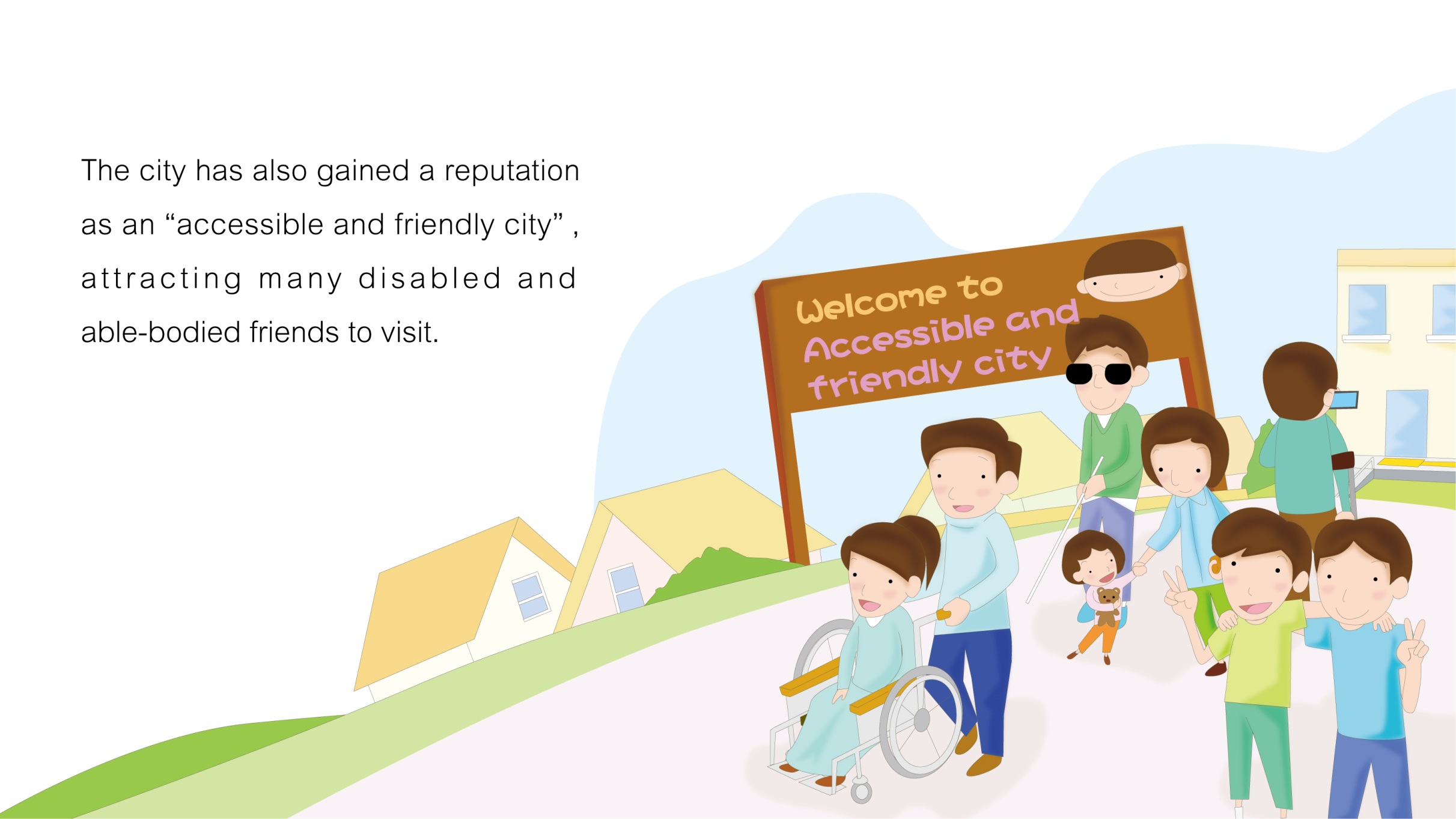 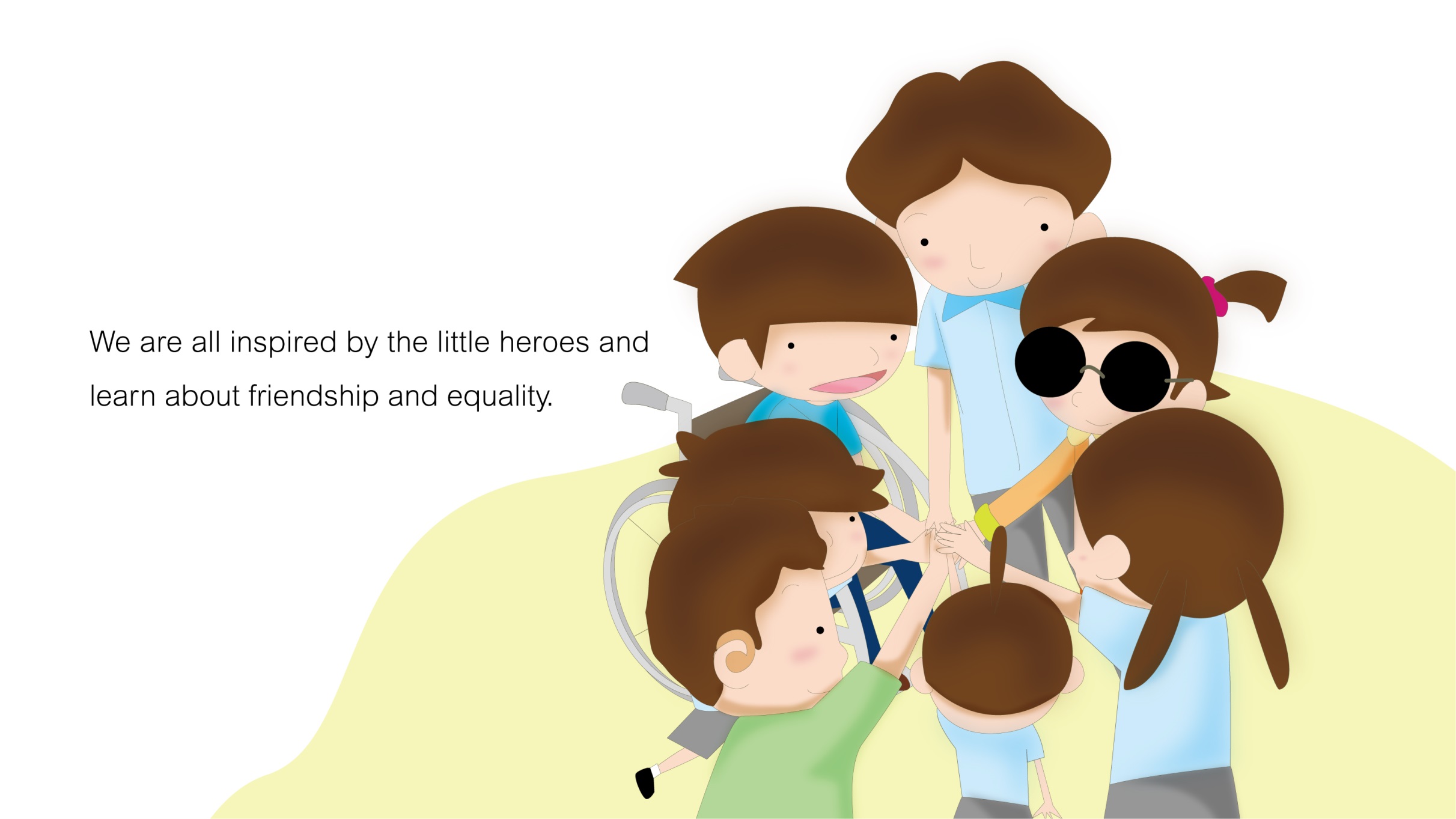 Let’s Building Accessible and Friendly City Together
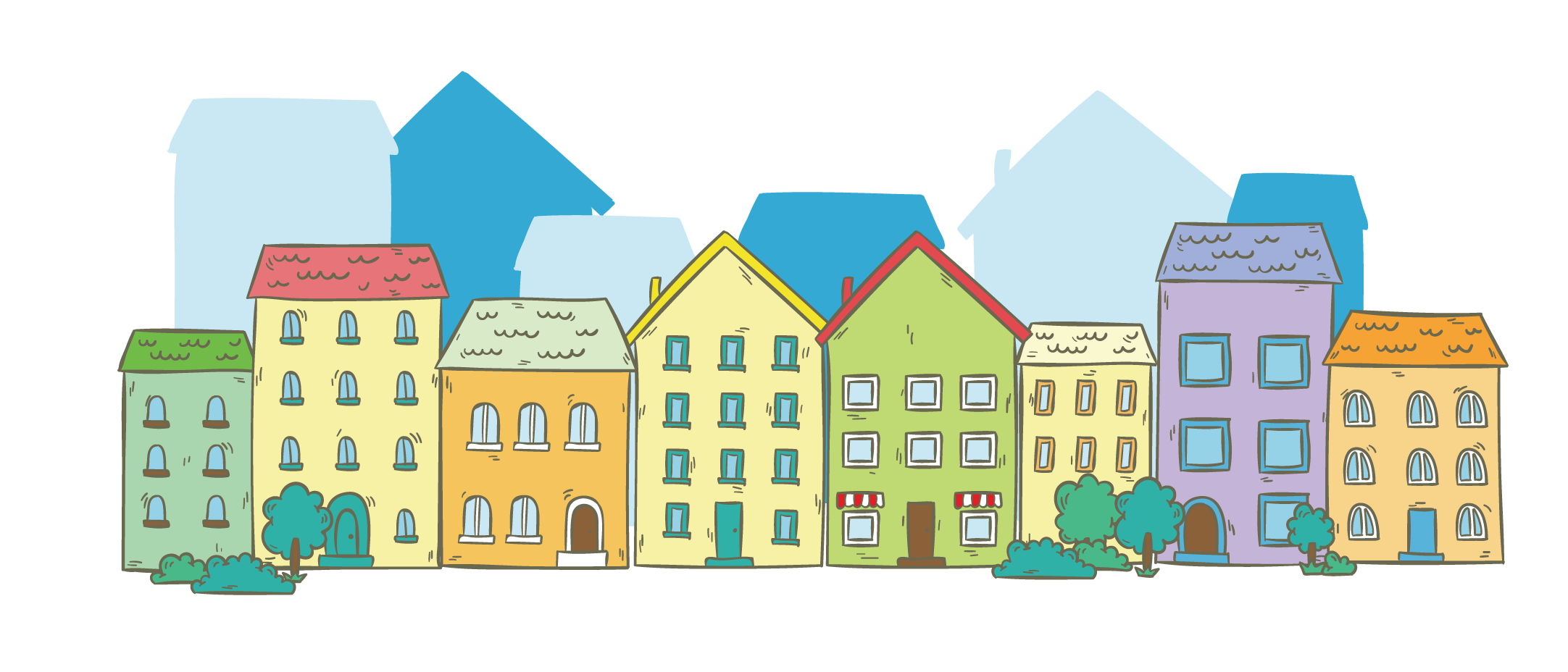